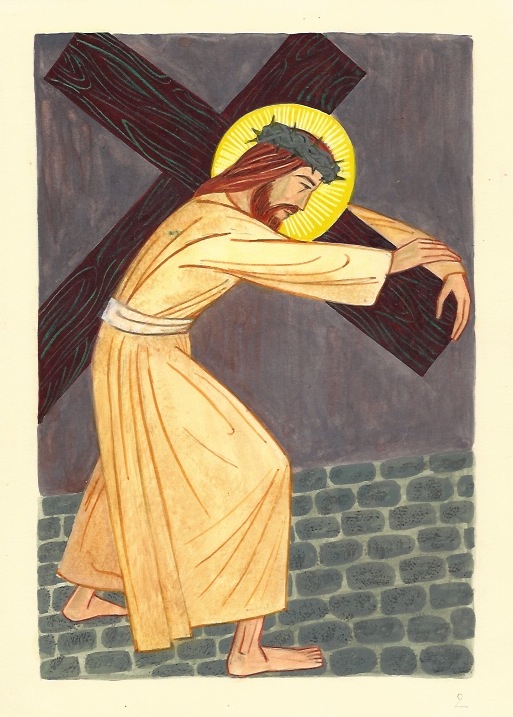 Chemin de croix
Objectif des canevas de « prier en famille.com » ?

Nourrir sa foi  
au fil de l’année liturgique


Associant vérités et images, ces canevas sont destinés 
à provoquer des questions, engager un dialogue…

 car, avec la grâce de Dieu,
la foi se transmet surtout en direct !
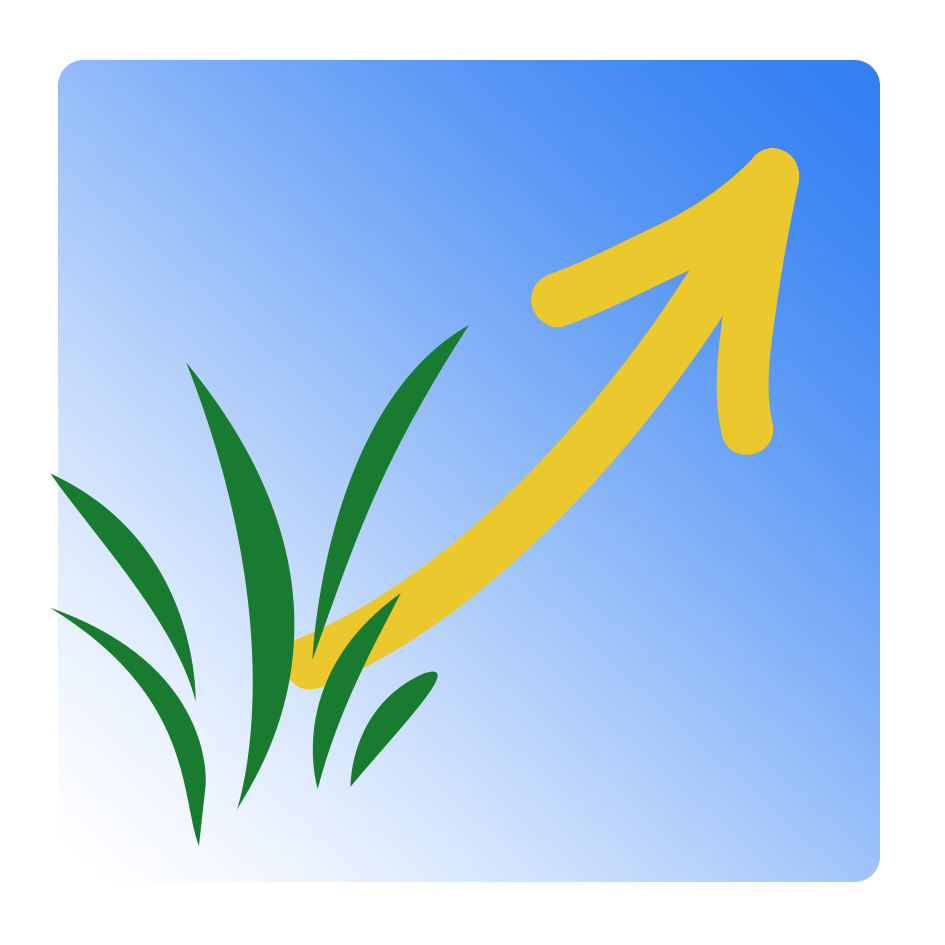 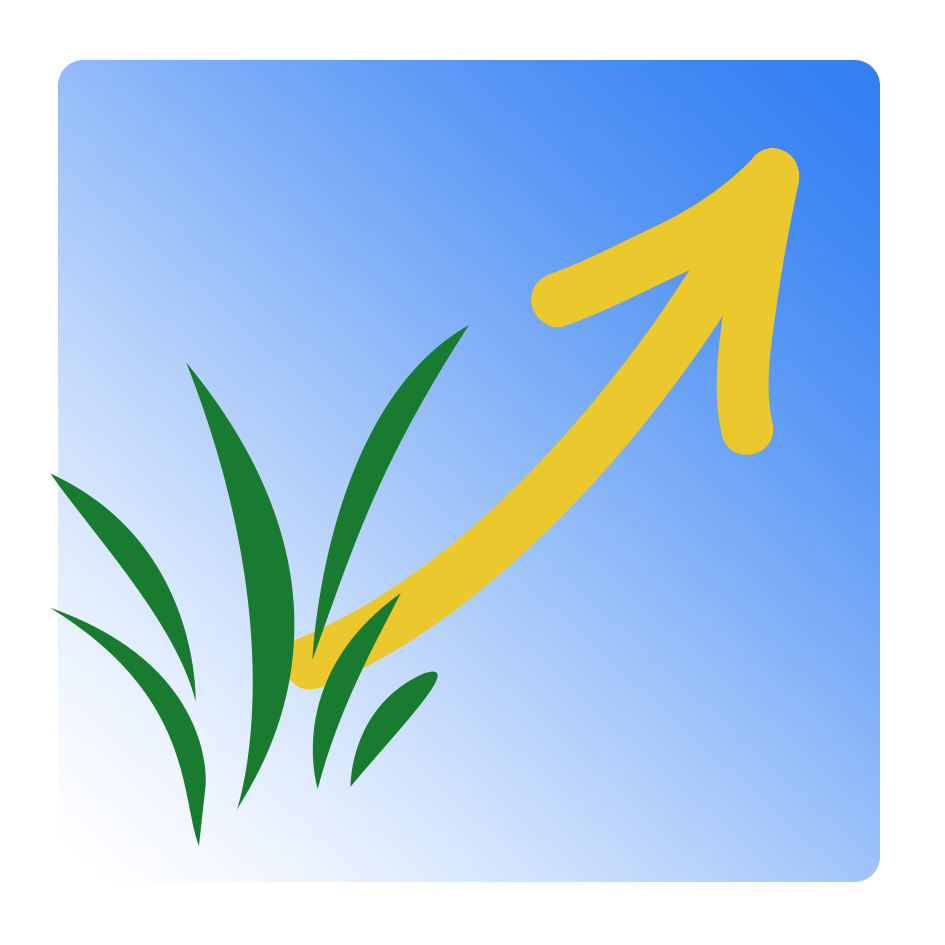 www.moniqueberger.fr – Chemin de croix
Après :

l’entrée triomphale dans Jérusalem (Rameaux)
l’institution de l’Eucharistie
l’agonie au jardin des Oliviers
la trahison de Judas et  l’arrestation
le passage devant le grand-prêtre
la nuit au cachot la première comparution devant Pilate
l’aller-retour chez Hérode
le choix de Barrabas
la flagellation
le couronnement d’épines
la seconde comparution devant Pilate

sous la pression de la foule,
Jésus va être condamné à mort…

Le chemin de croix va commencer…
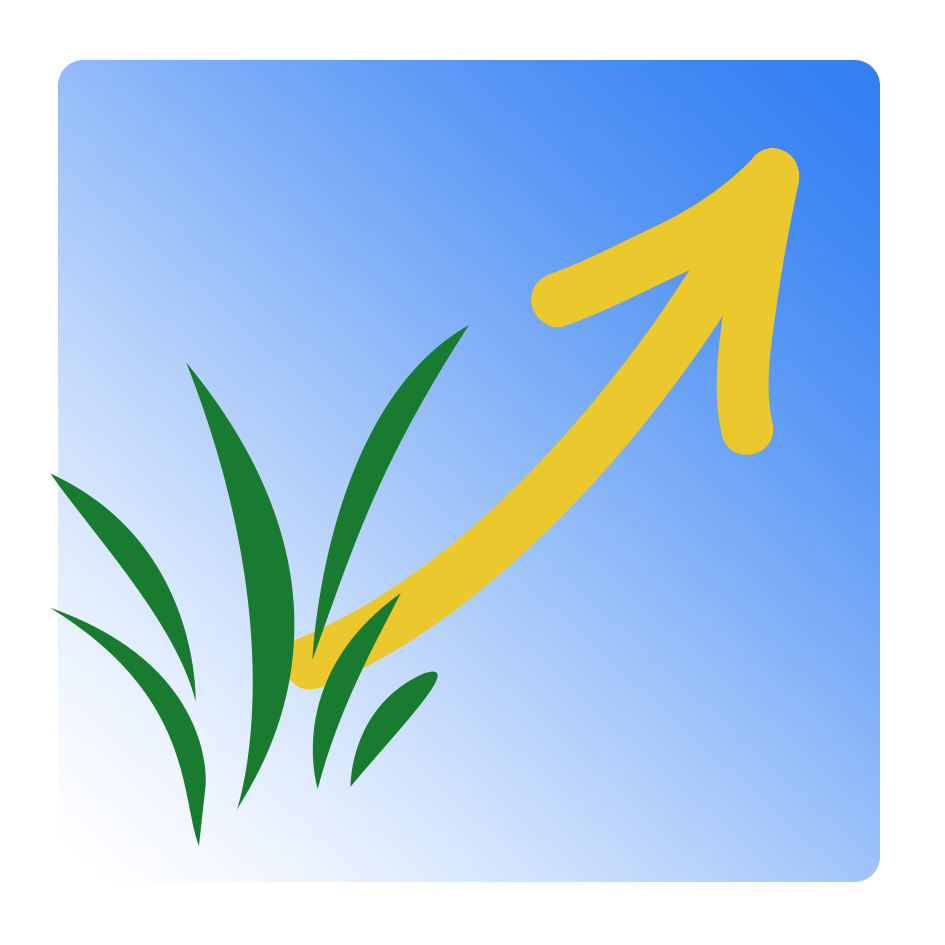 www.moniqueberger.fr – Chemin de croix
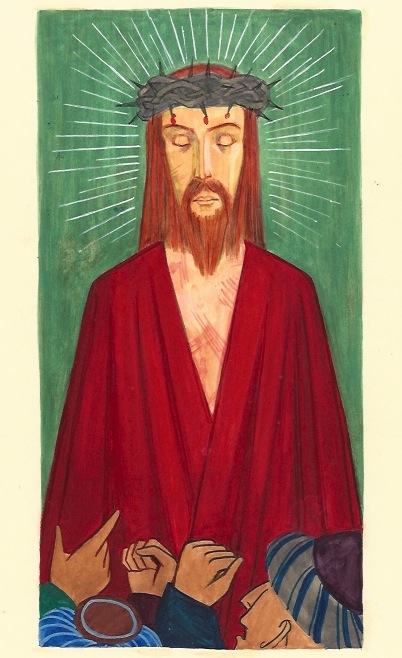 1ère station

Jésus est condamné à mort
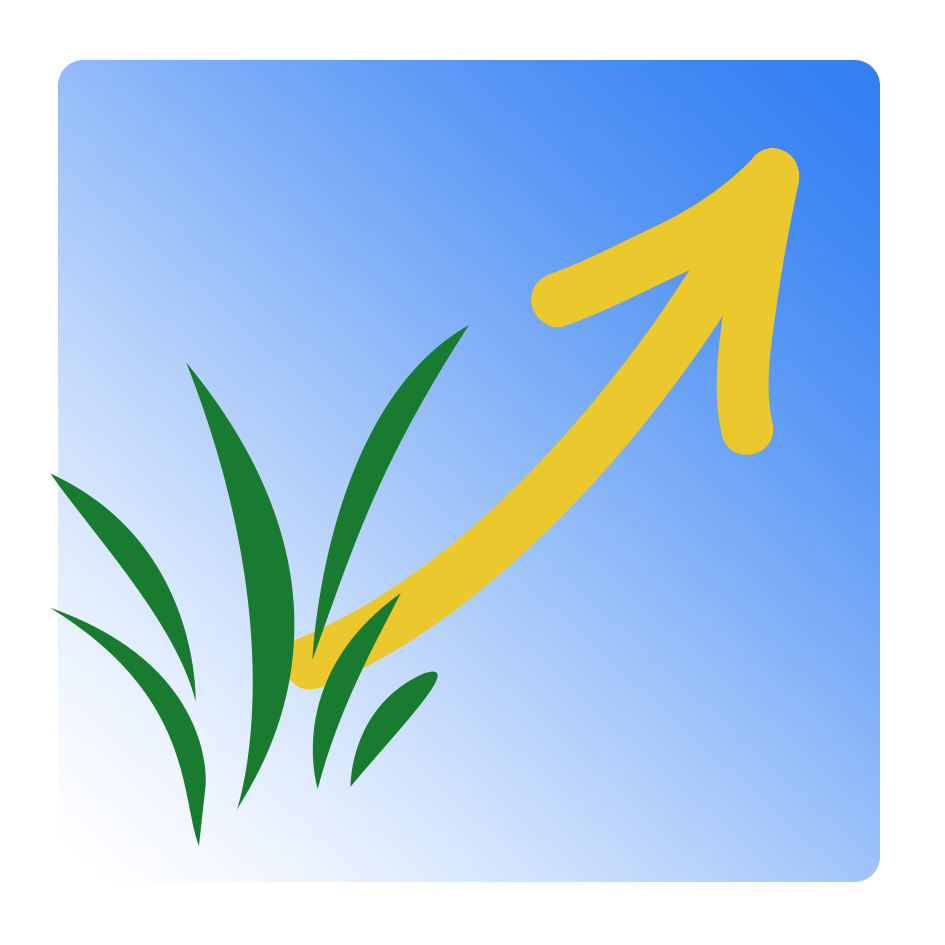 www.moniqueberger.fr – Chemin de croix
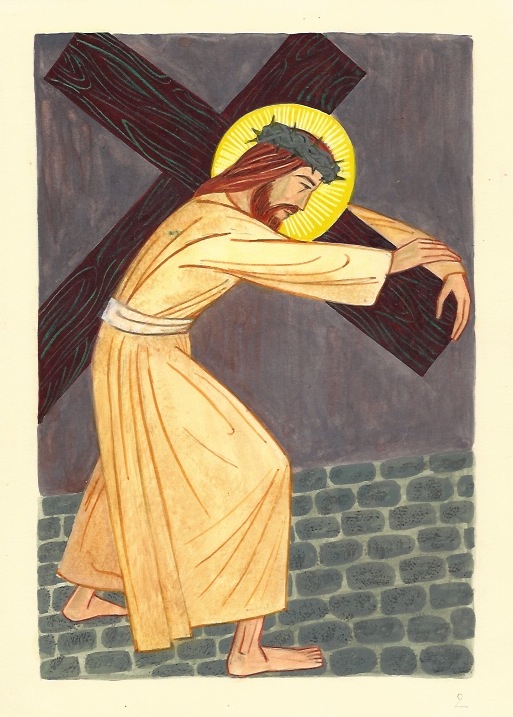 2e station

Jésus se charge de sa croix
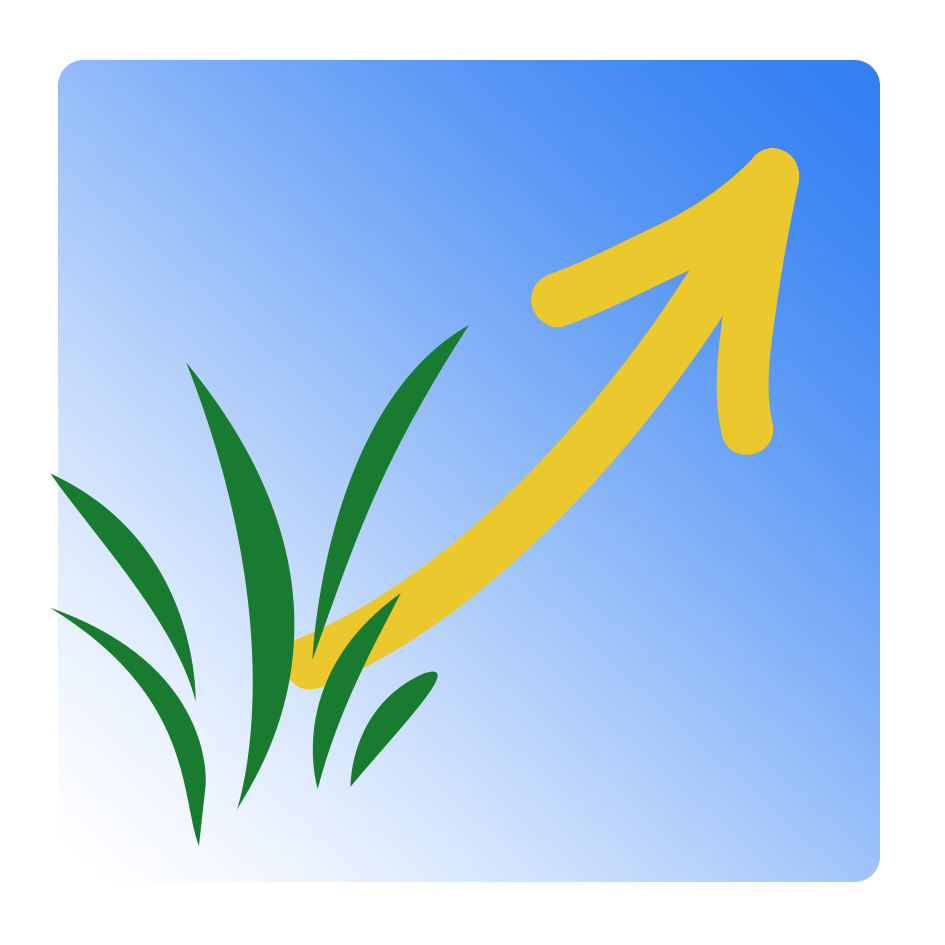 www.moniqueberger.fr – Chemin de croix
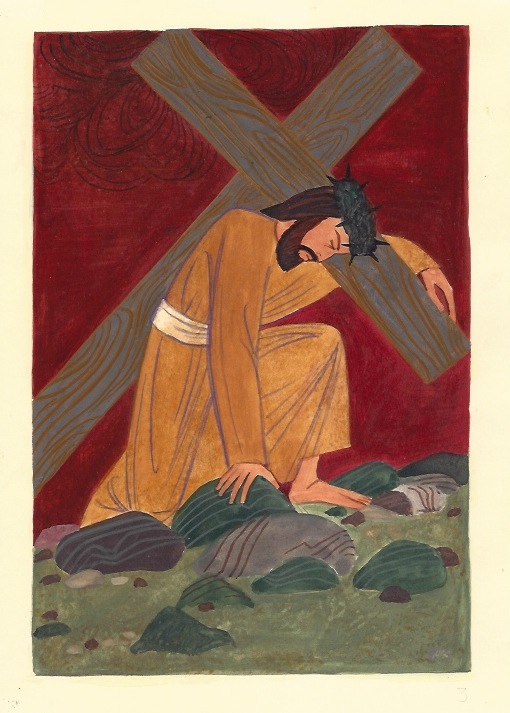 3e station

Jésus tombe 
pour la première fois
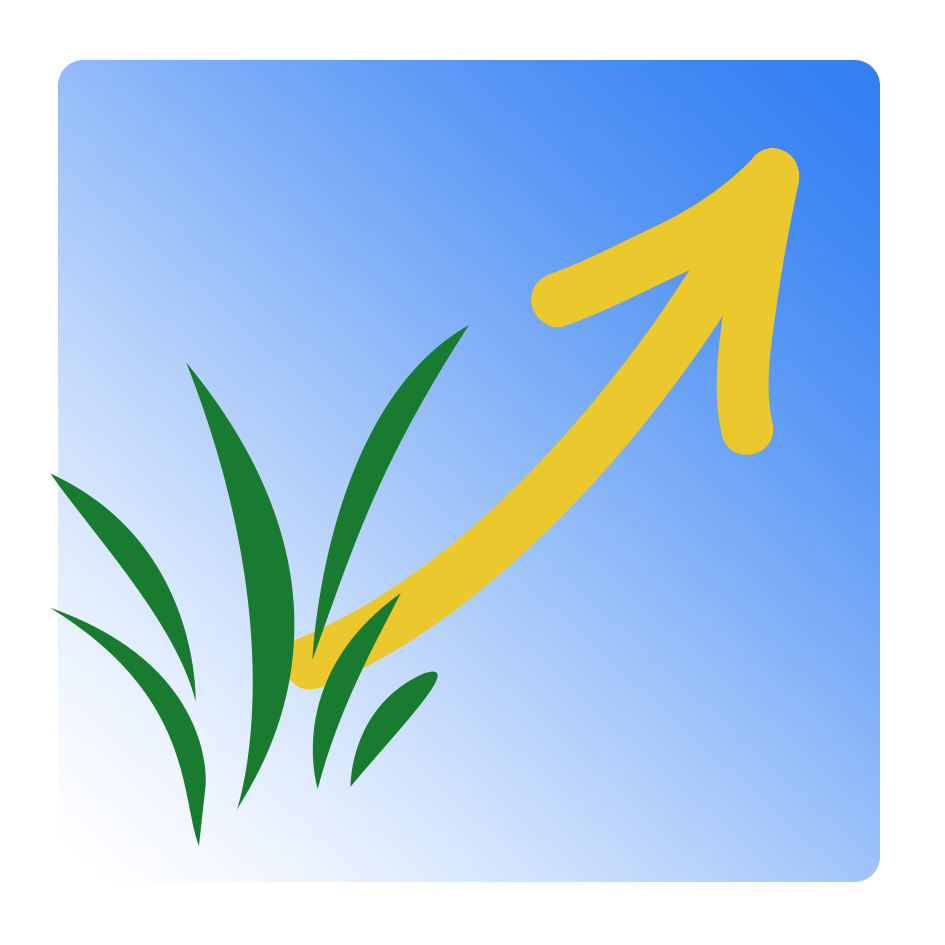 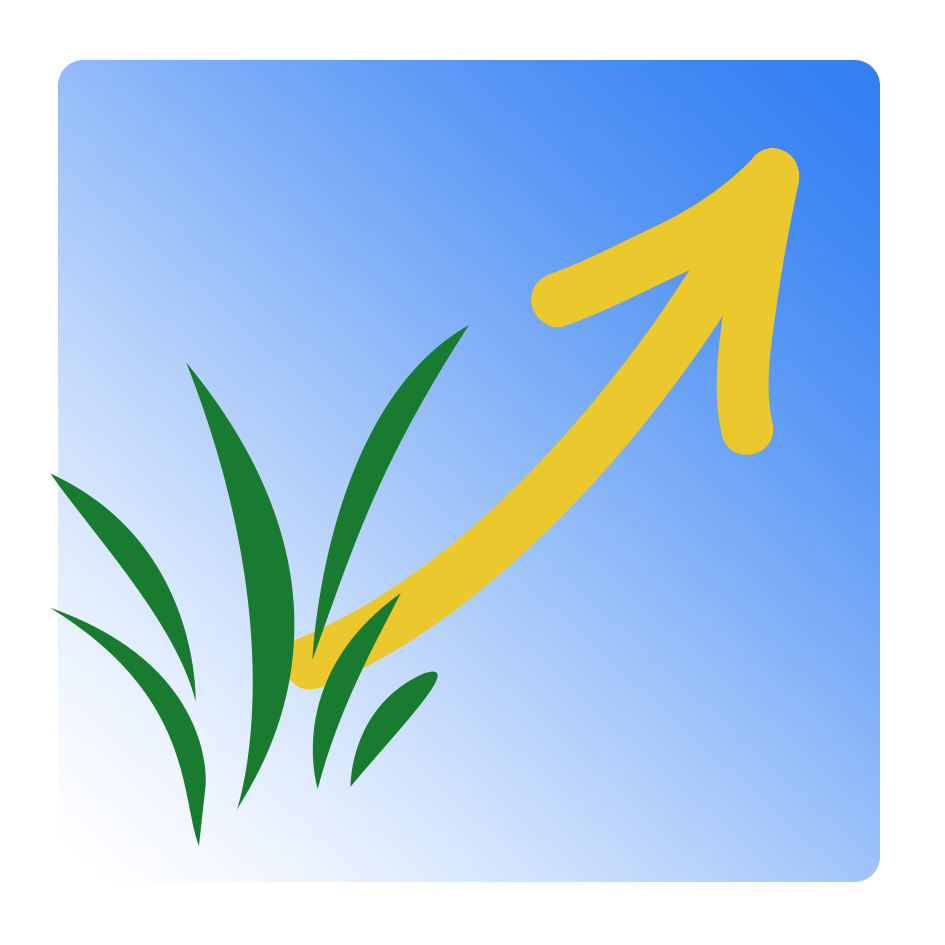 www.moniqueberger.fr – Chemin de croix
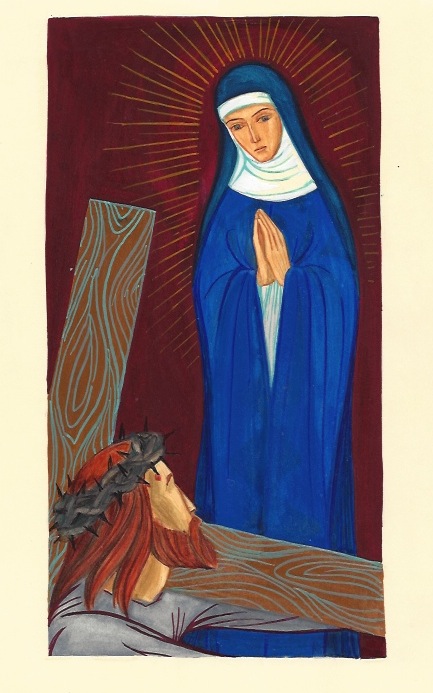 4e station

Jésus rencontre
sa Sainte Mère
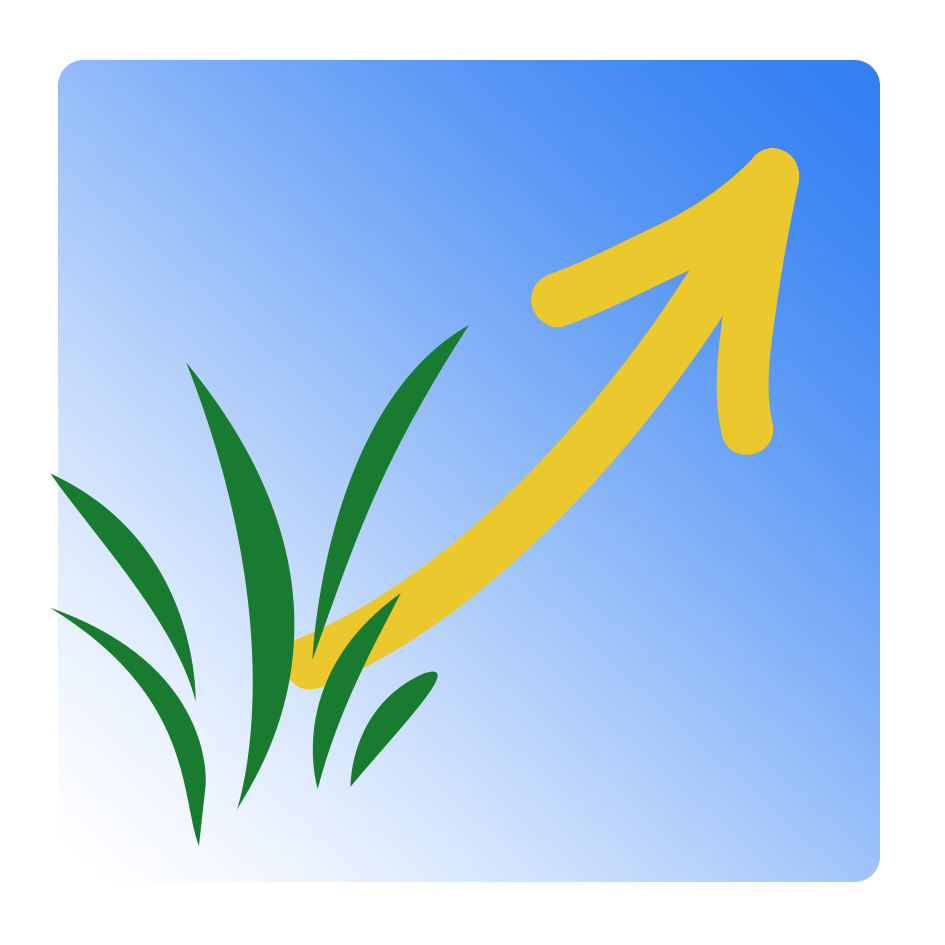 www.moniqueberger.fr – Chemin de croix
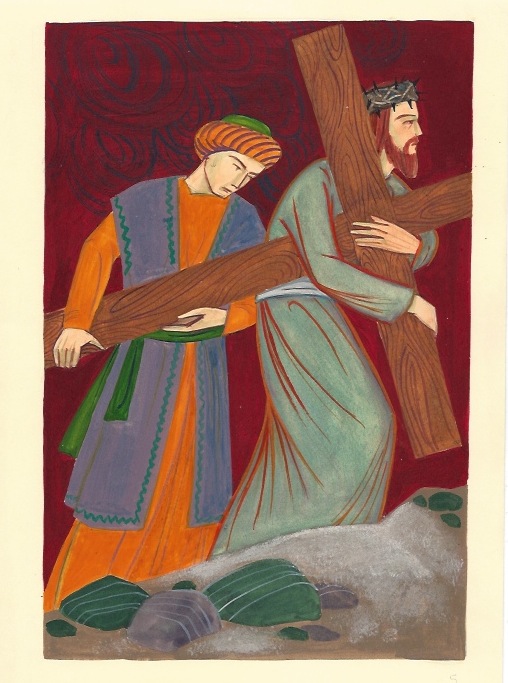 5e station

Simon de Cyrène
 aide Jésus
 à porter sa croix
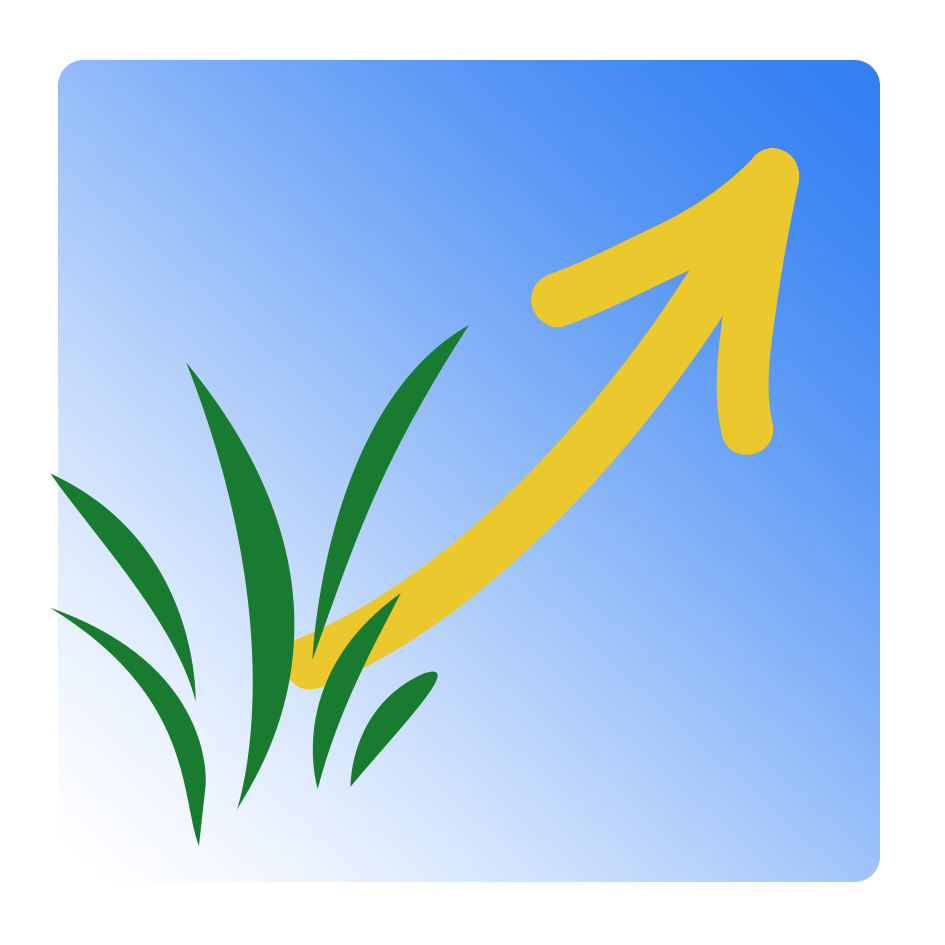 www.moniqueberger.fr – Chemin de croix
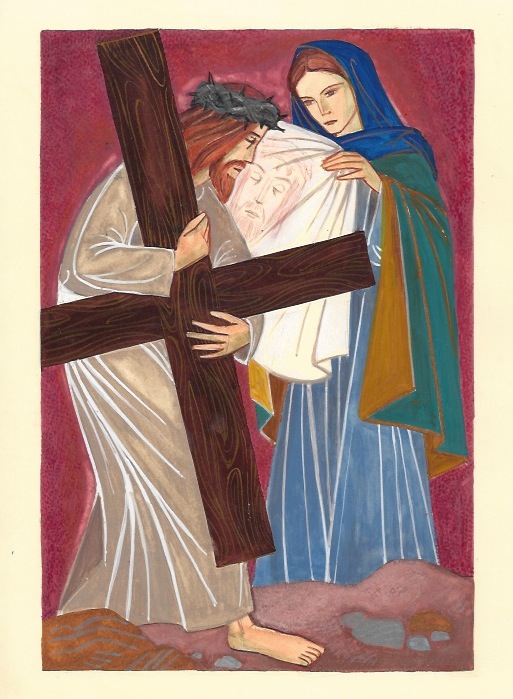 6e station

Véronique essuie
 la face de Jésus
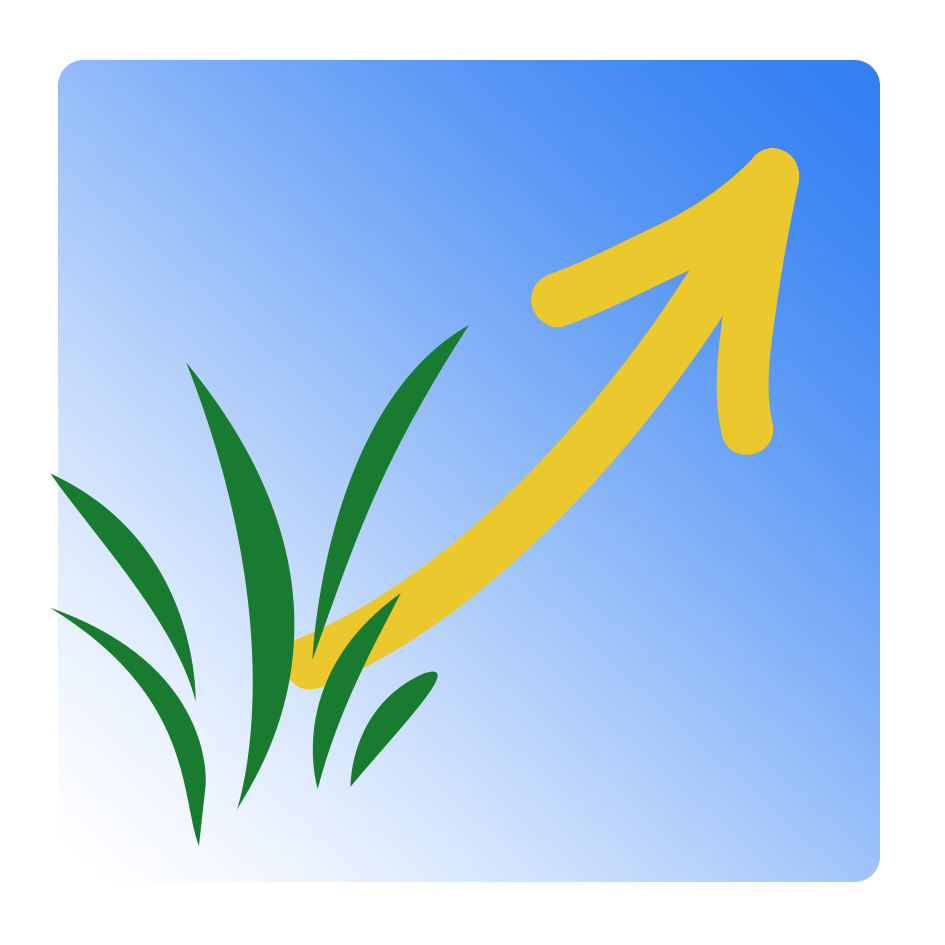 www.moniqueberger.fr – Chemin de croix
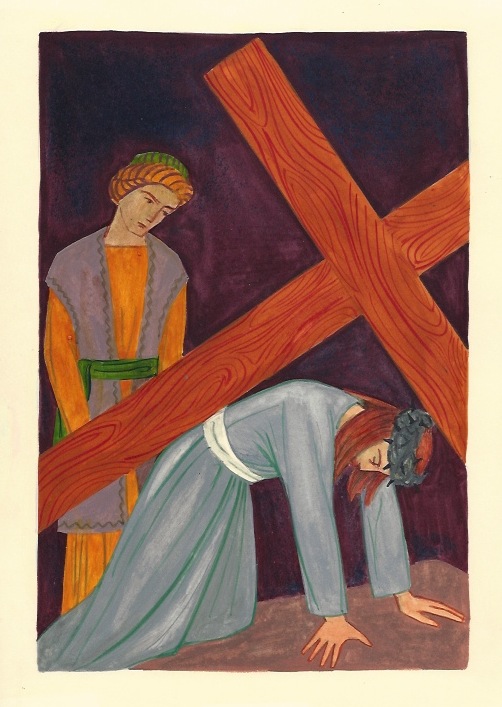 7e station

Jésus tombe
 une seconde fois
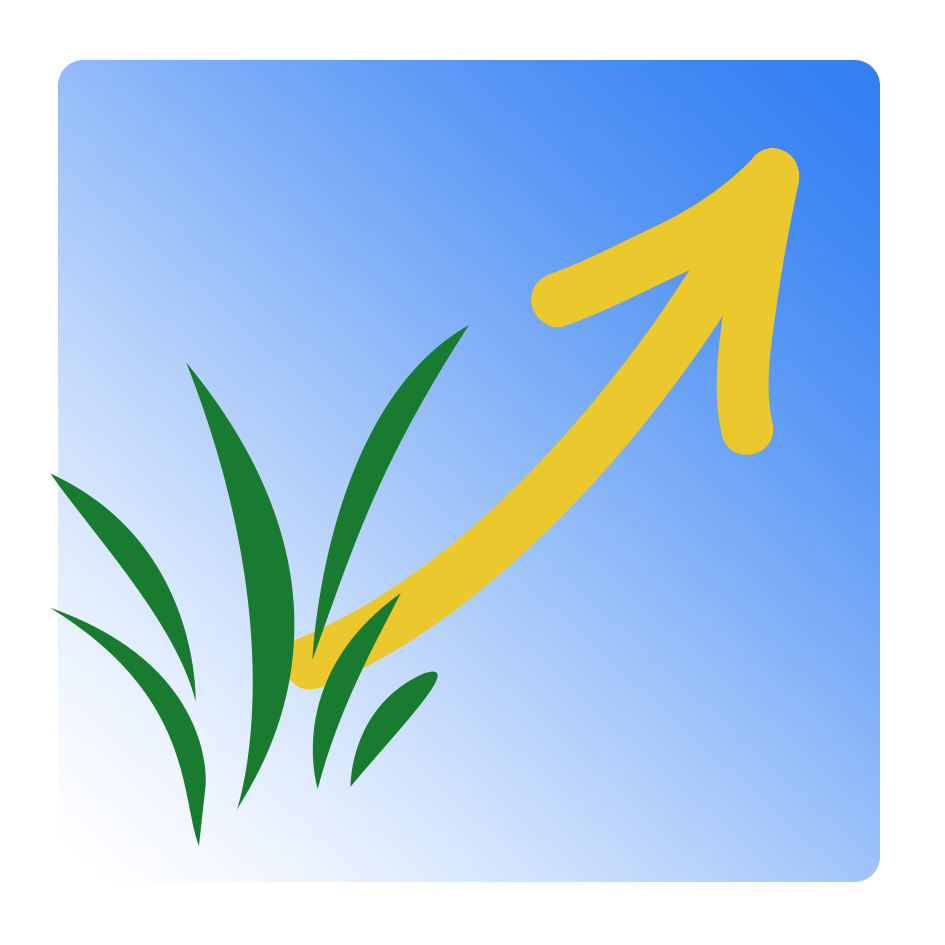 www.moniqueberger.fr – Chemin de croix
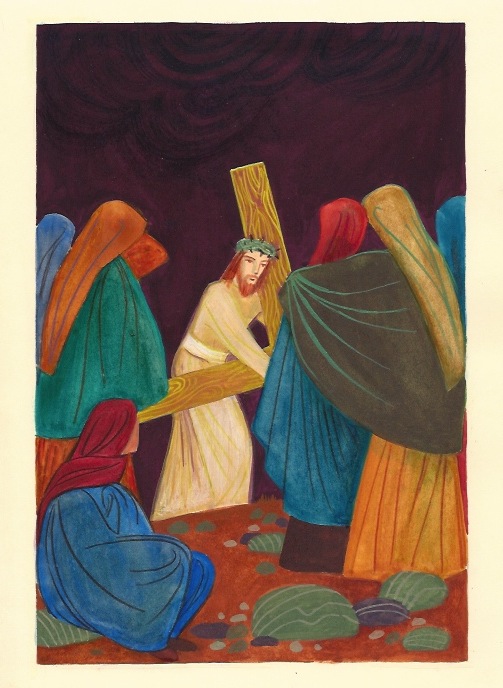 8e station

Jésus console
 les filles d’Israël
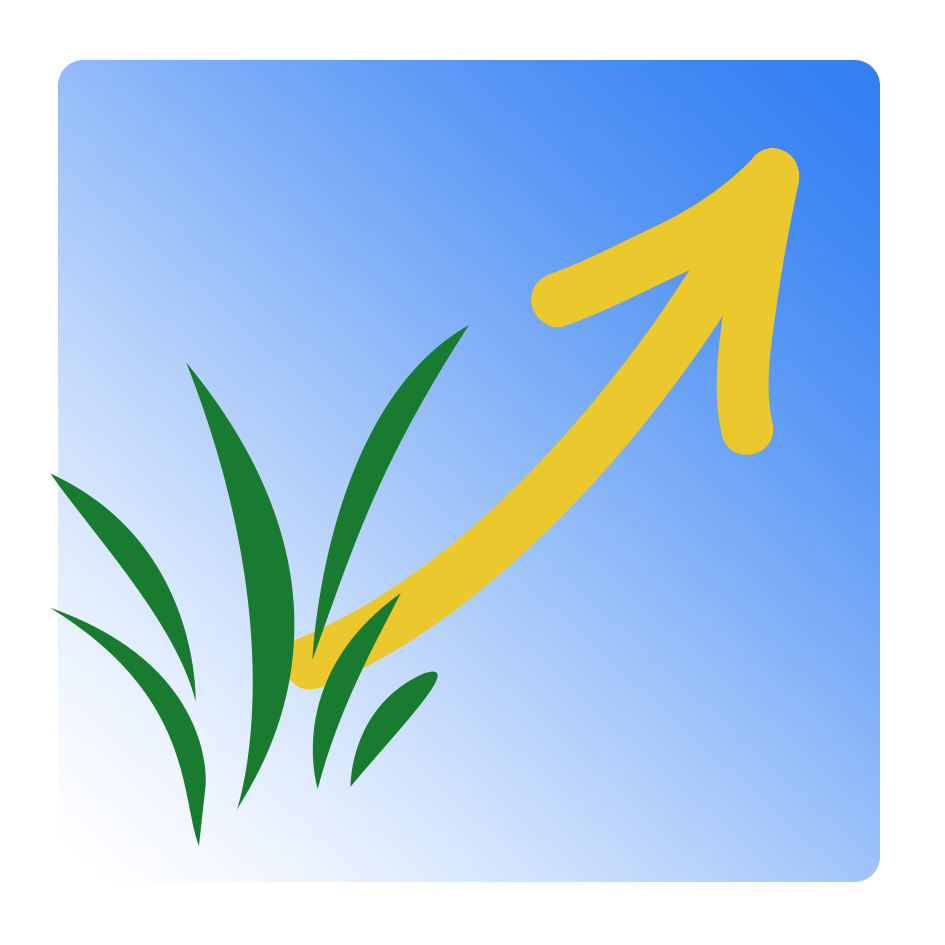 www.moniqueberger.fr – Chemin de croix
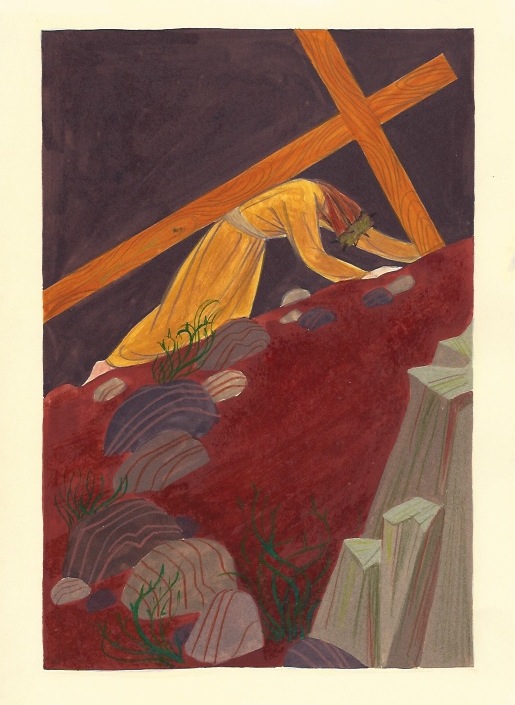 9e station

Jésus tombe
 pour la troisième fois
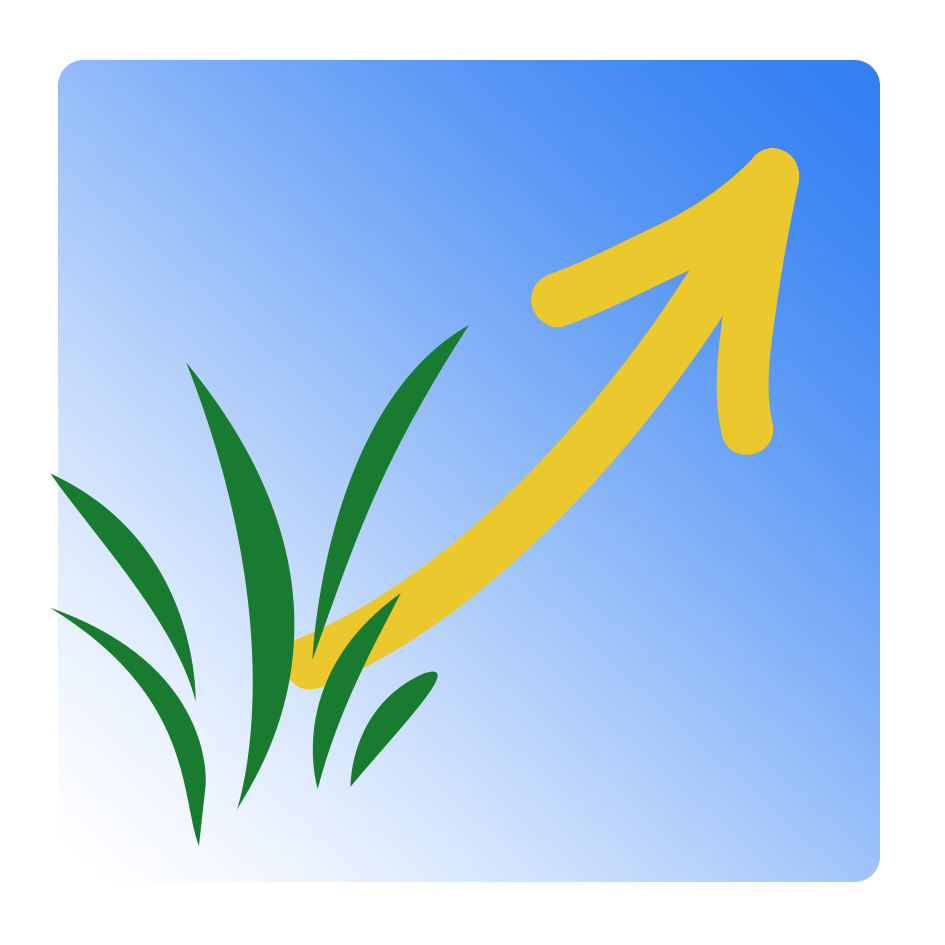 www.moniqueberger.fr – Chemin de croix
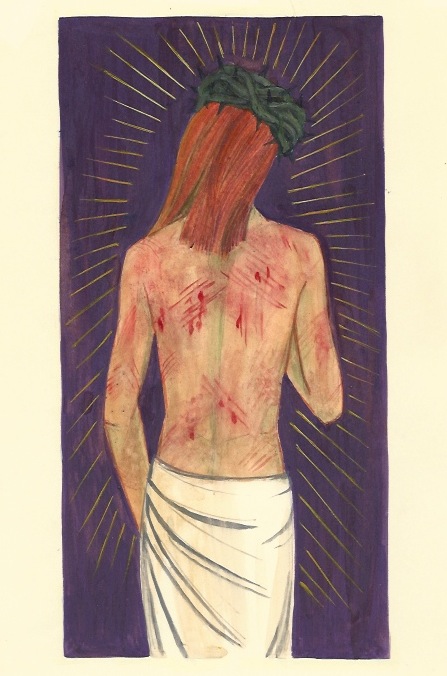 10e station

Jésus est dépouillé
de ses vêtements
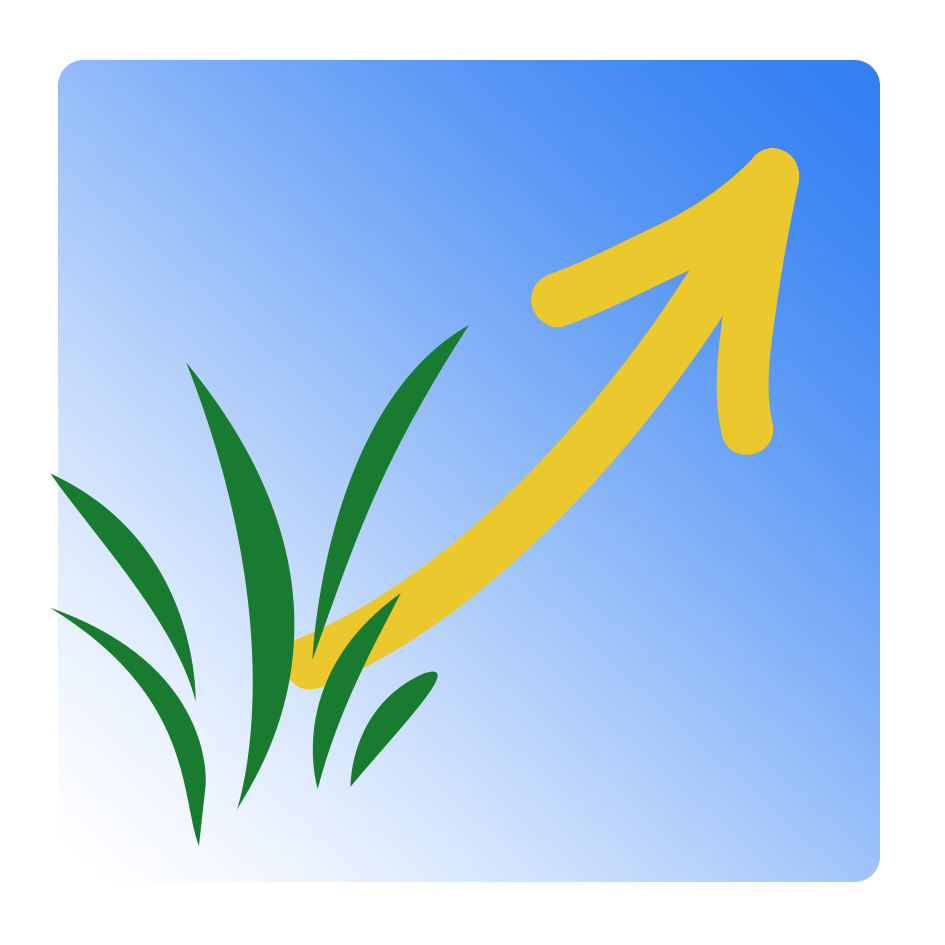 www.moniqueberger.fr – Chemin de croix
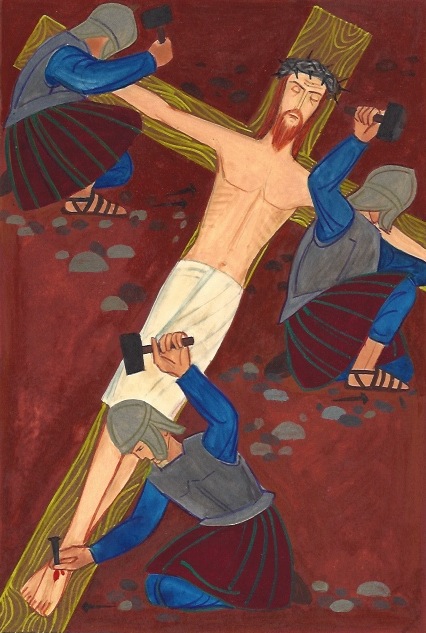 11e station

Jésus est cloué
sur la croix
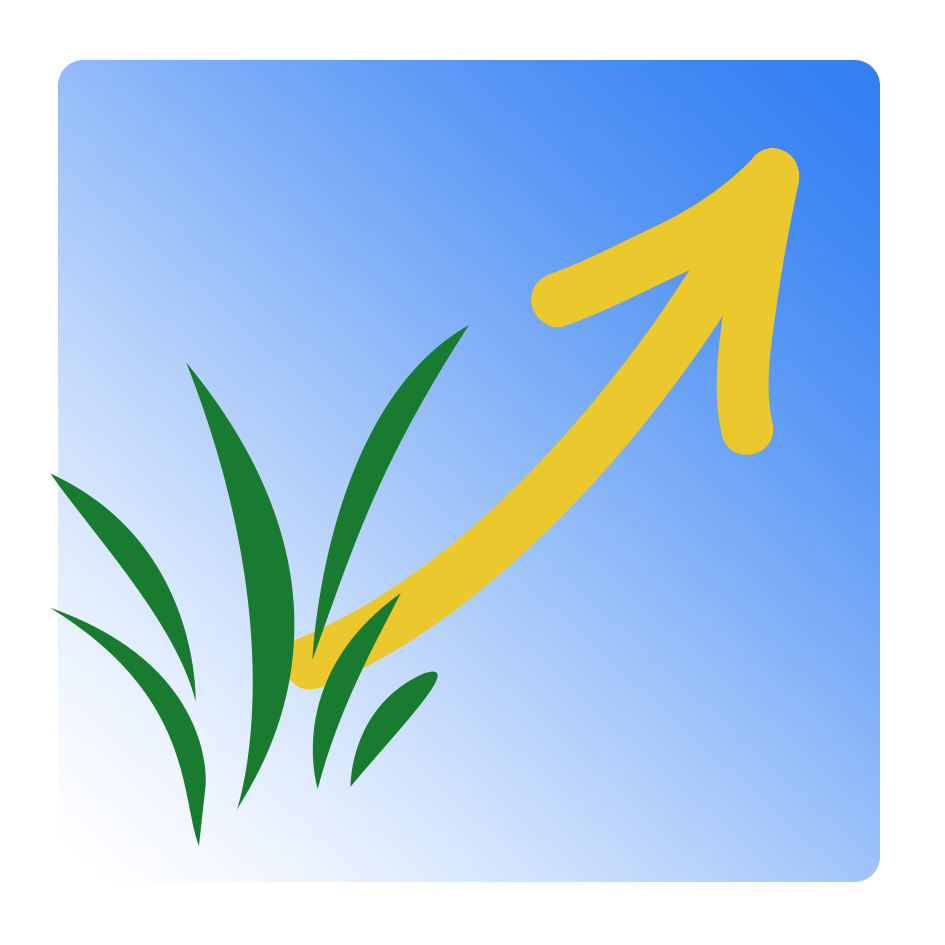 www.moniqueberger.fr – Chemin de croix
Jésus reste trois heures sur sa croix
Ses sept paroles

Père, pardonne-leur, ils ne savent pas ce qu’ils font

Femme, voilà ton fils… Voilà ta Mère

Aujourd’hui même tu seras avec moi en Paradis

Mon Dieu, mon Dieu, pourquoi m’as-tu abandonné ?

J’ai soif

Tout est consommé

Père, entre tes mains, je remets mon esprit


« Et inclinant la tête, il rendit l’esprit »
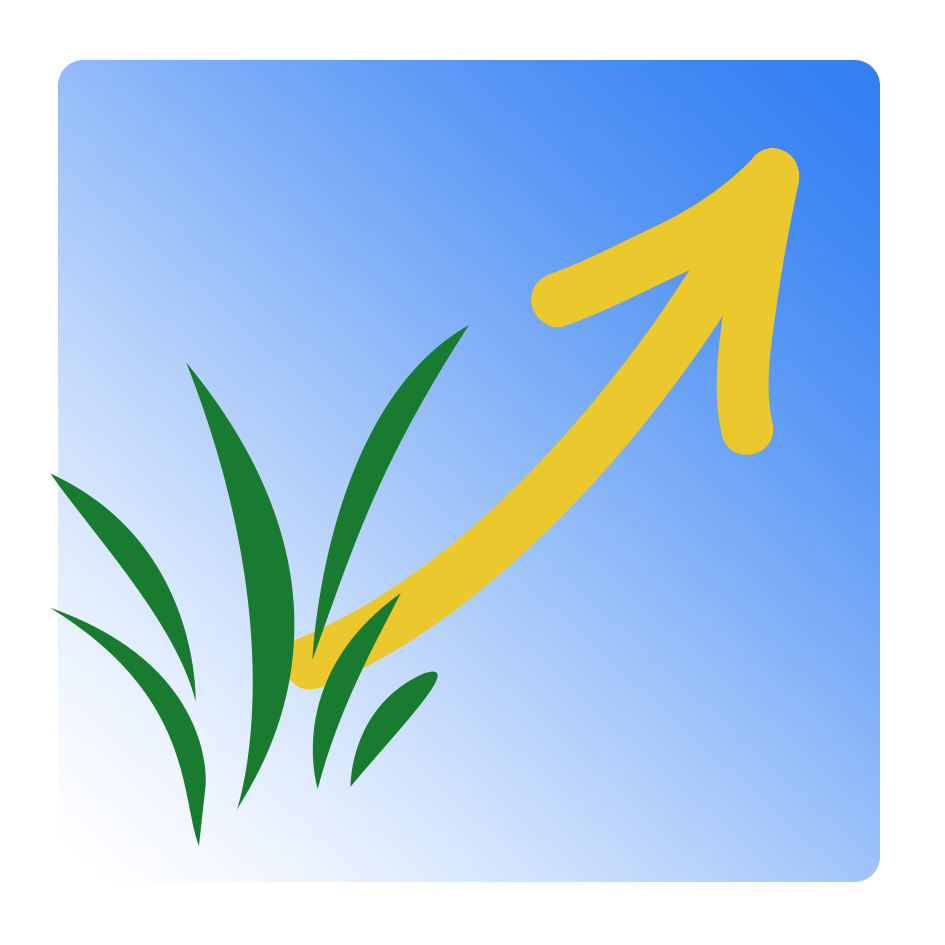 www.moniqueberger.fr – Chemin de croix
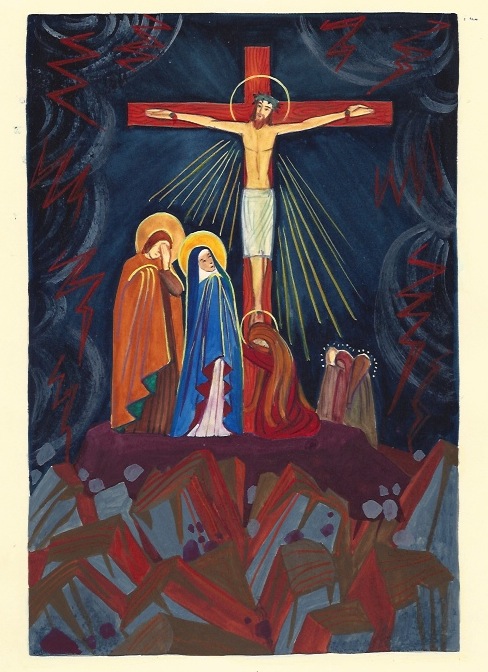 12e station

Jésus meurt
sur la croix
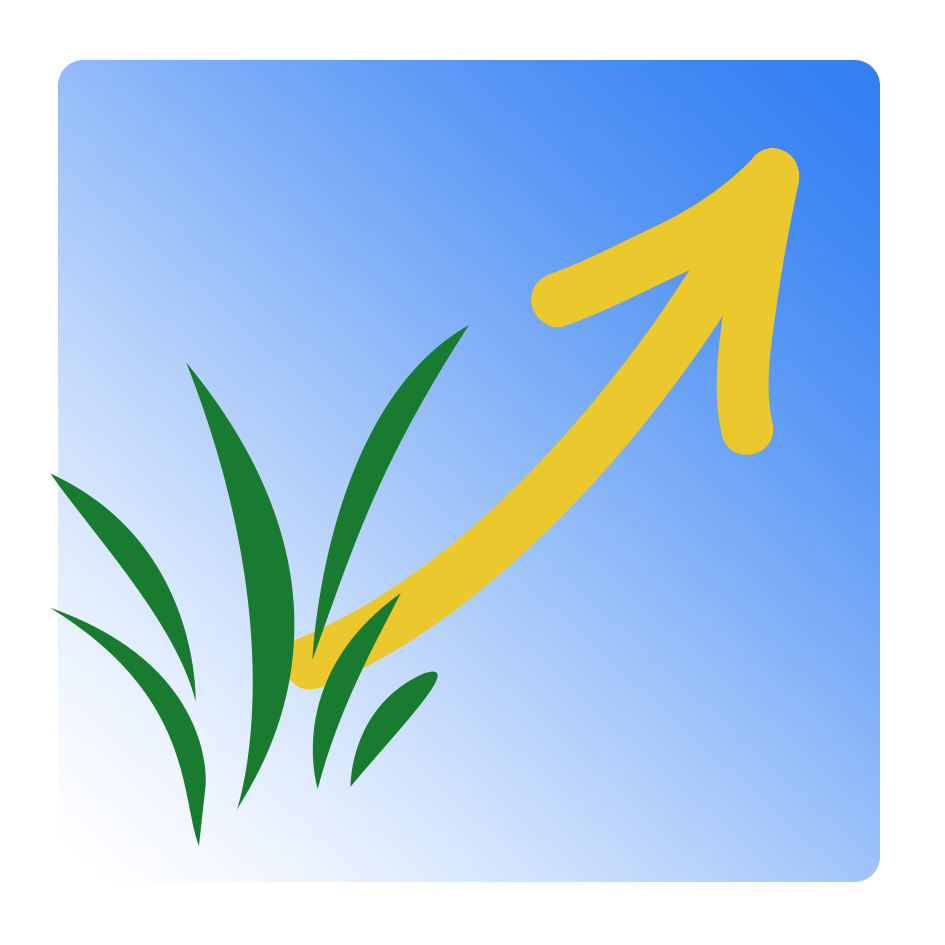 www.moniqueberger.fr – Chemin de croix
Pour vérifier
que Jésus est bien mort


Les soldats, voyant qu’Il était déjà mort, ne lui brisent pas les jambes,

mais un des soldats
 avec sa lance
 lui perce le côté…
Et aussitôt il en sort
du sang et de l’eau.
(Jn 19, 34)
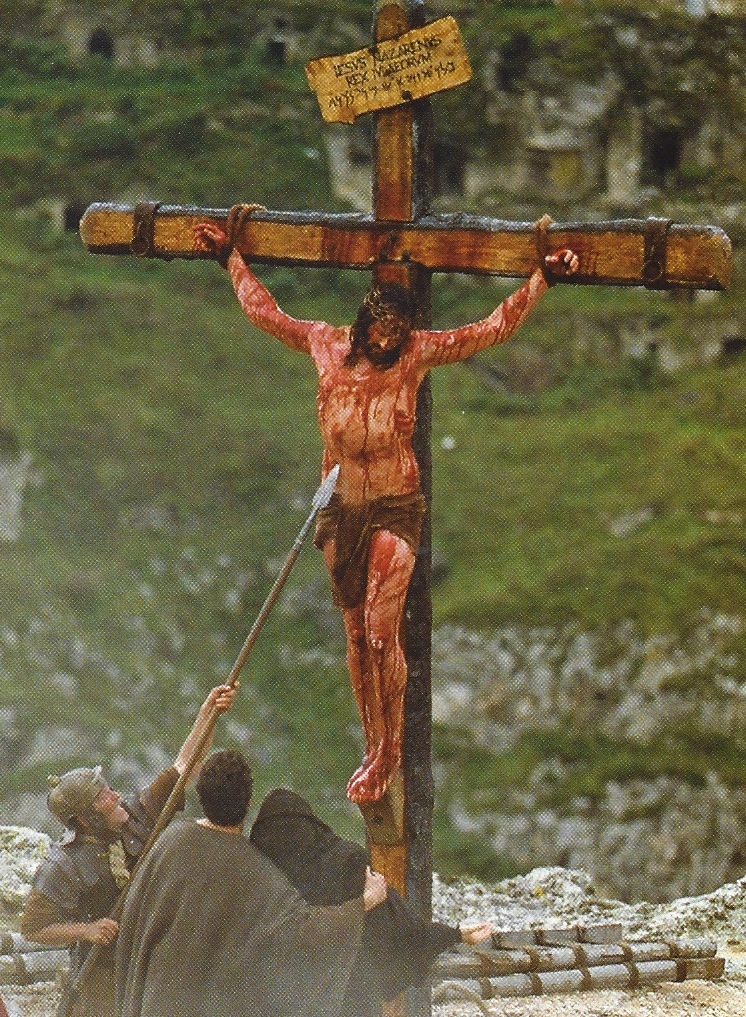 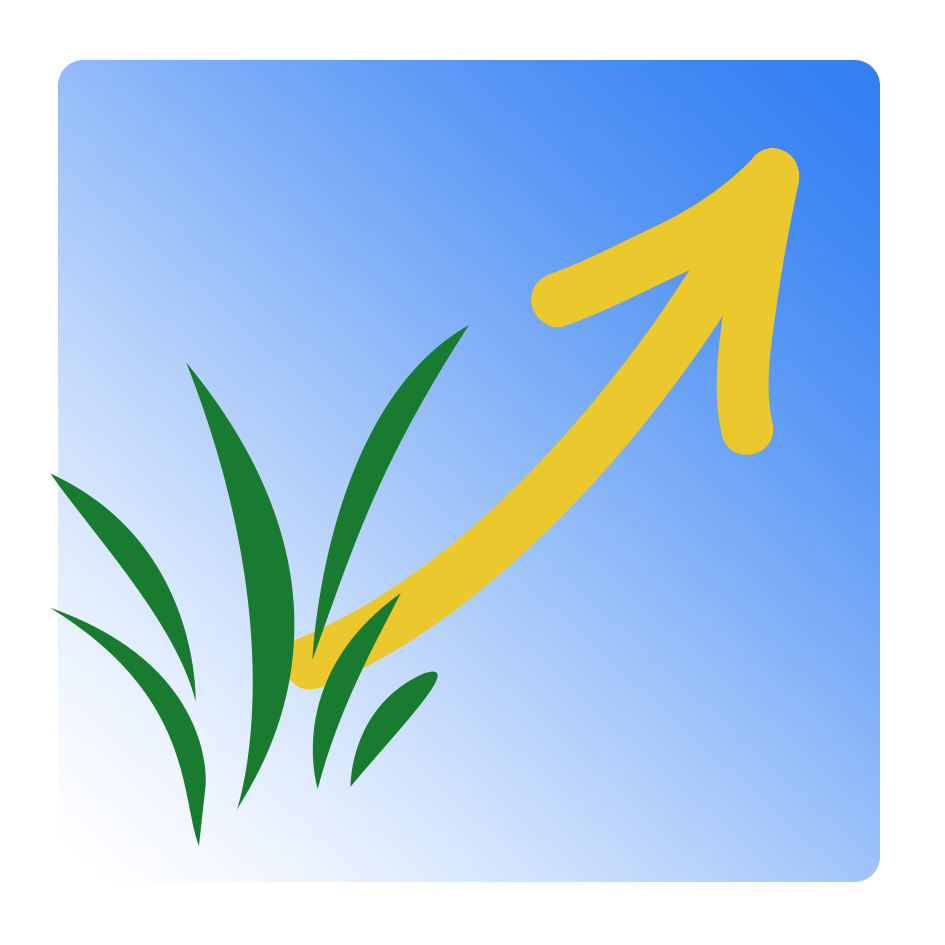 www.moniqueberger.fr – Chemin de croix
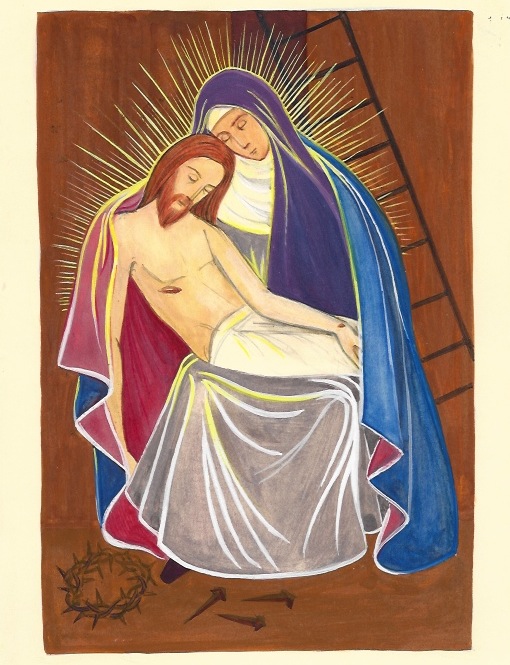 13e station

Jésus est descendu
de la croix
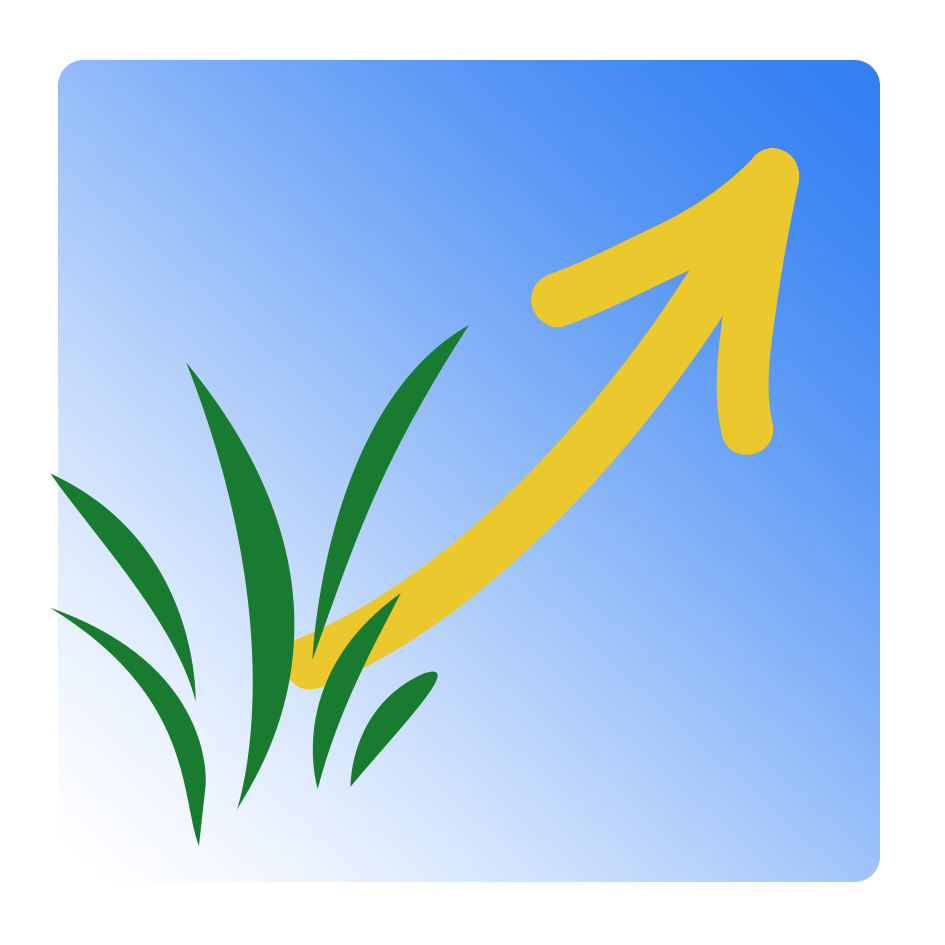 www.moniqueberger.fr – Chemin de croix
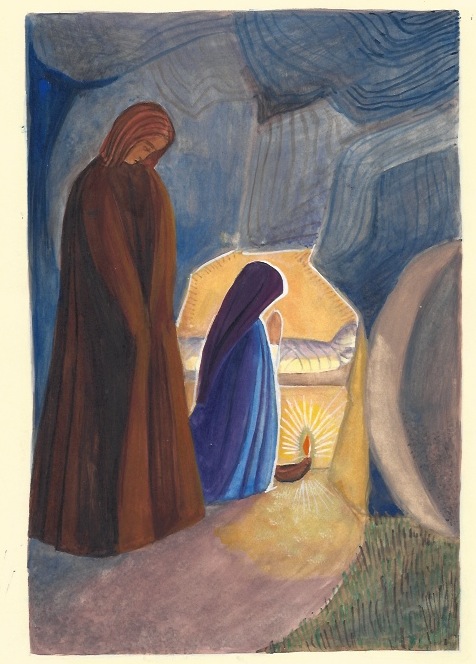 14e station

Jésus est mis
au tombeau
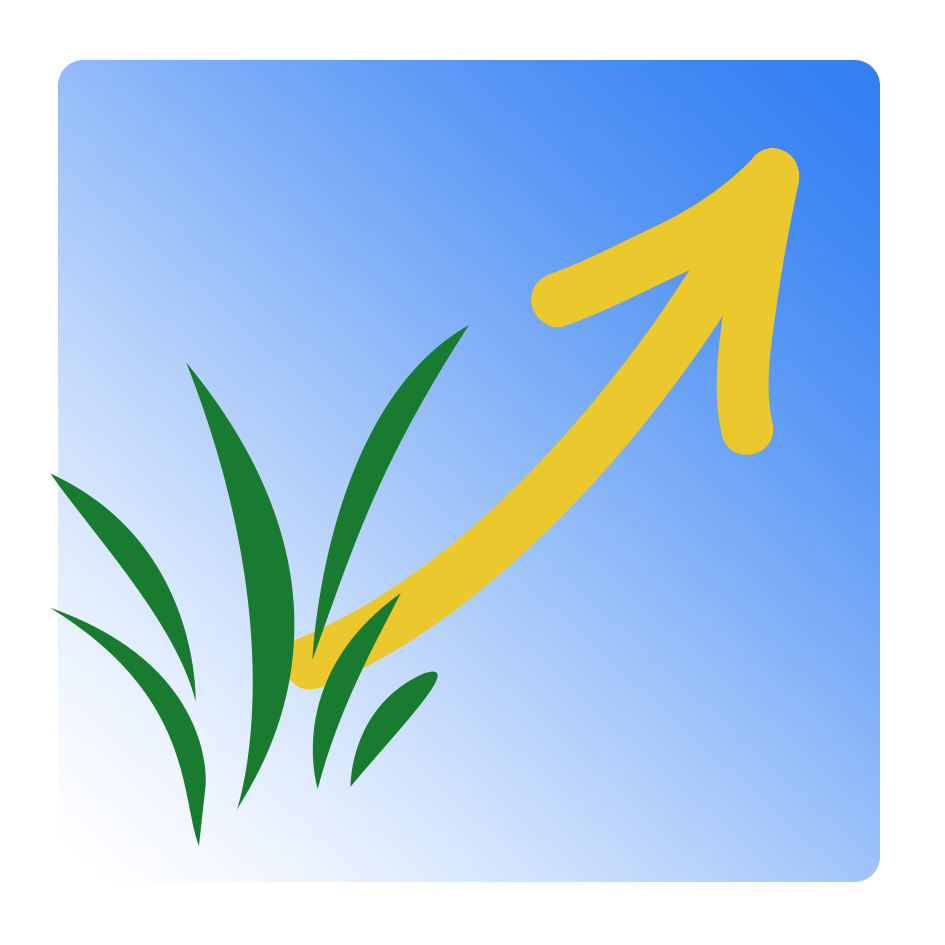 www.moniqueberger.fr – Chemin de croix
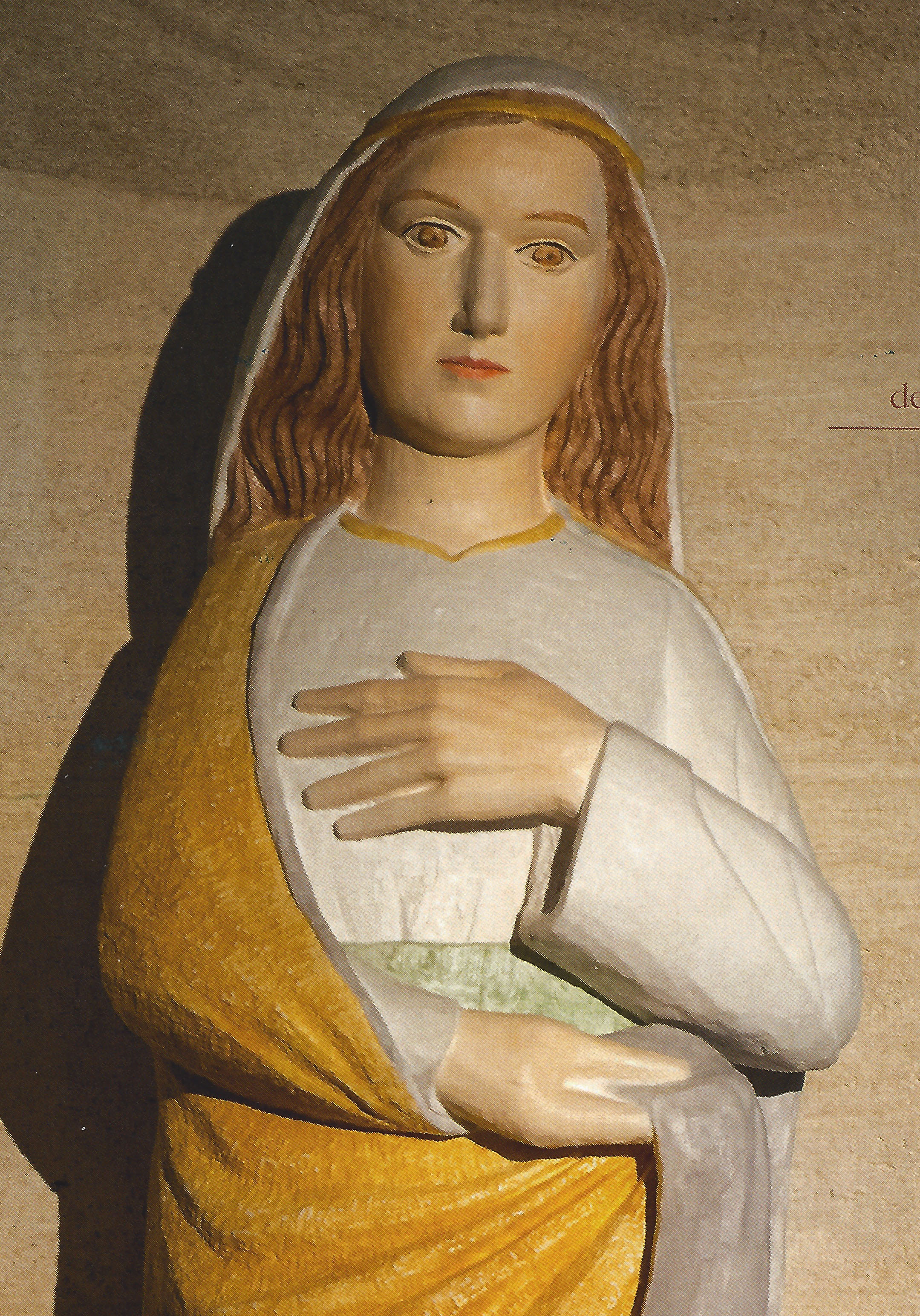 Samedi Saint 


Seule Marie, 

malgré sa douleur, 

reste confiante…
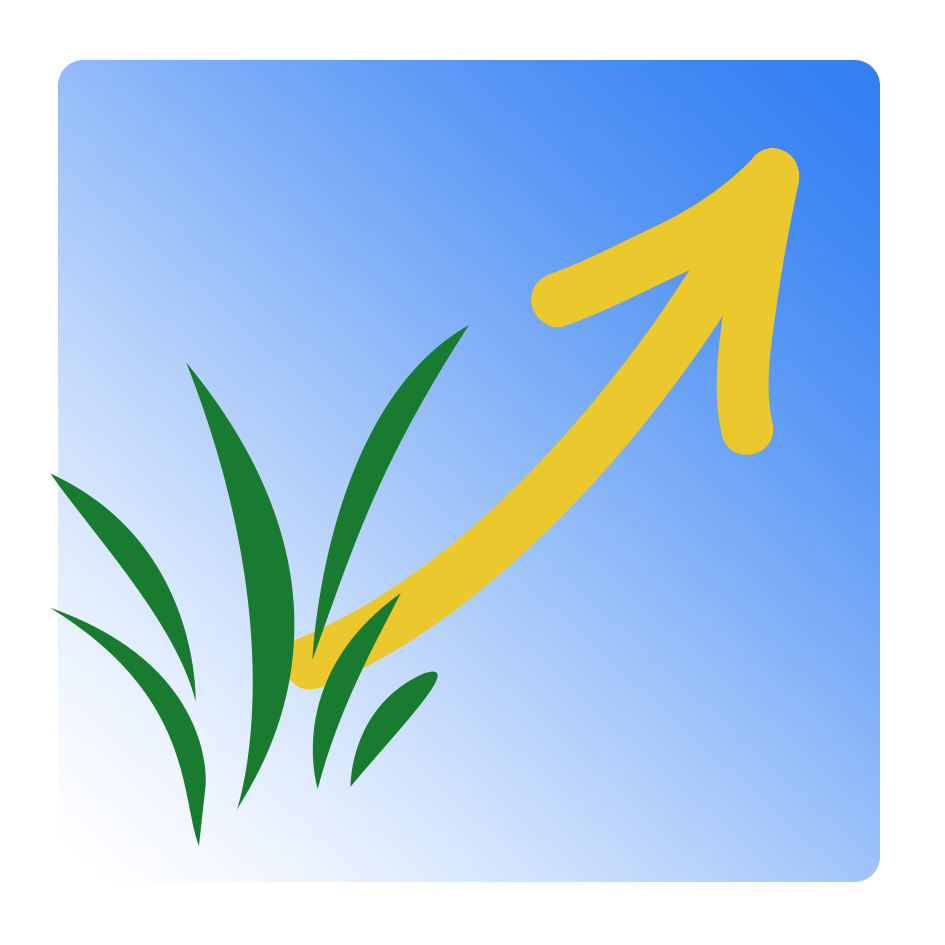 www.moniqueberger.fr – Chemin de croix
?
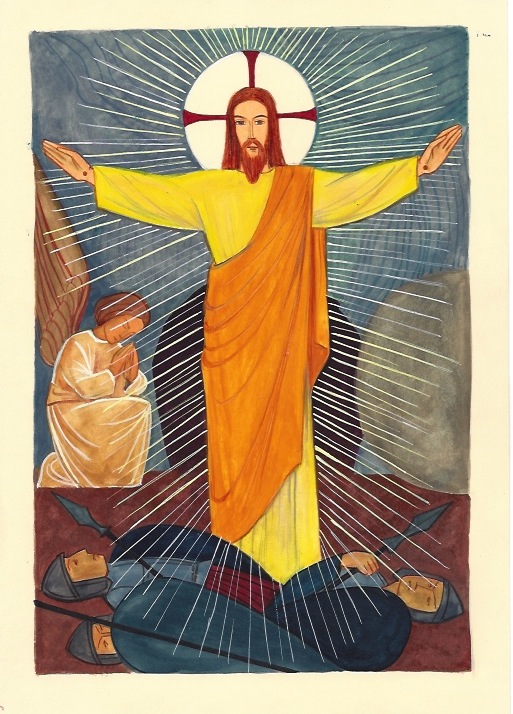 Jésus passe
de la mort à la vie !

Sa victoire sur la mort est
totale et définitive. !
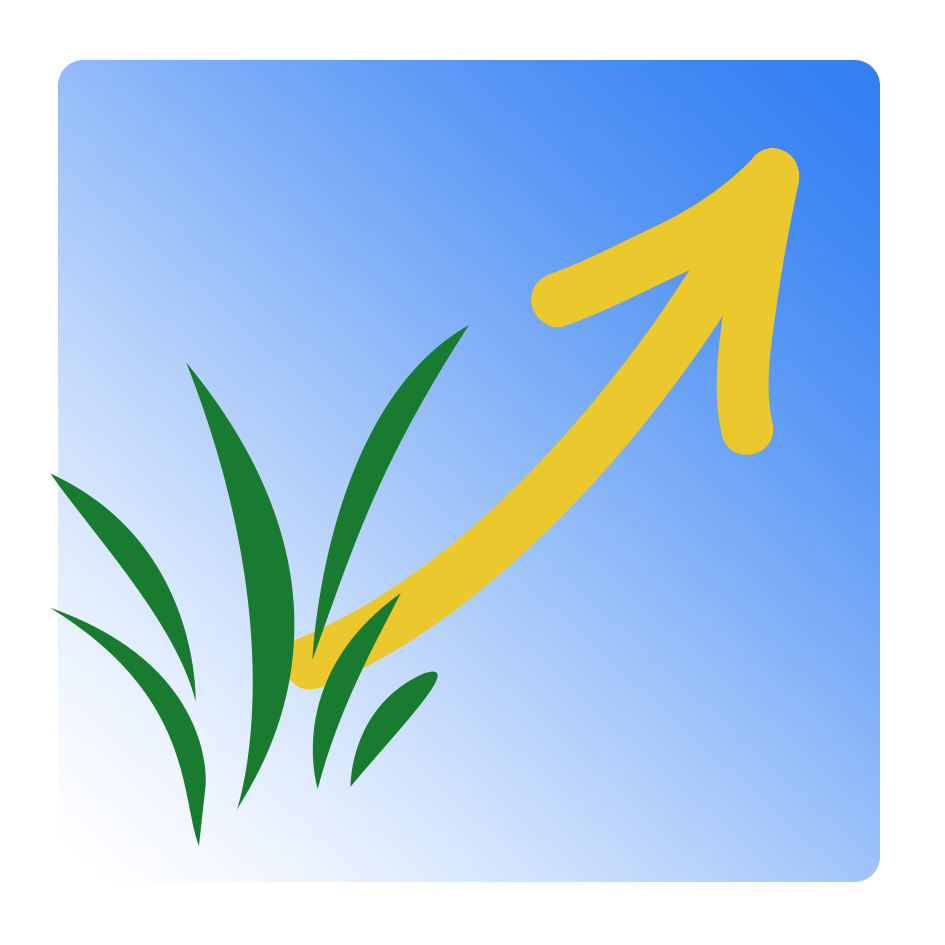 www.moniqueberger.fr – Chemin de croix
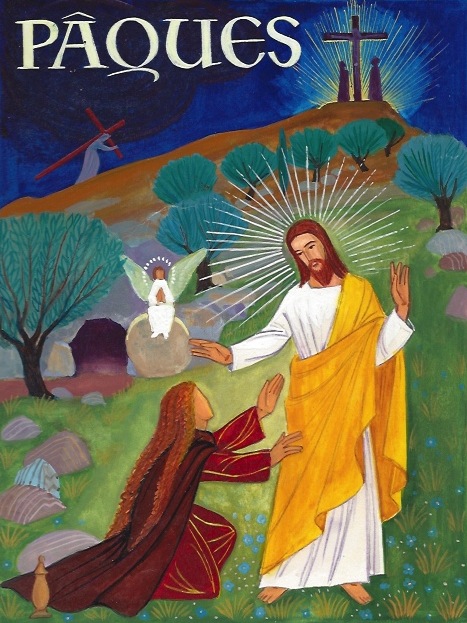 Retrouvez ces images 
dans le livret

En chemin vers Pâques

Vivre avec les enfants 
le temps de la Passion


Cliquer ici
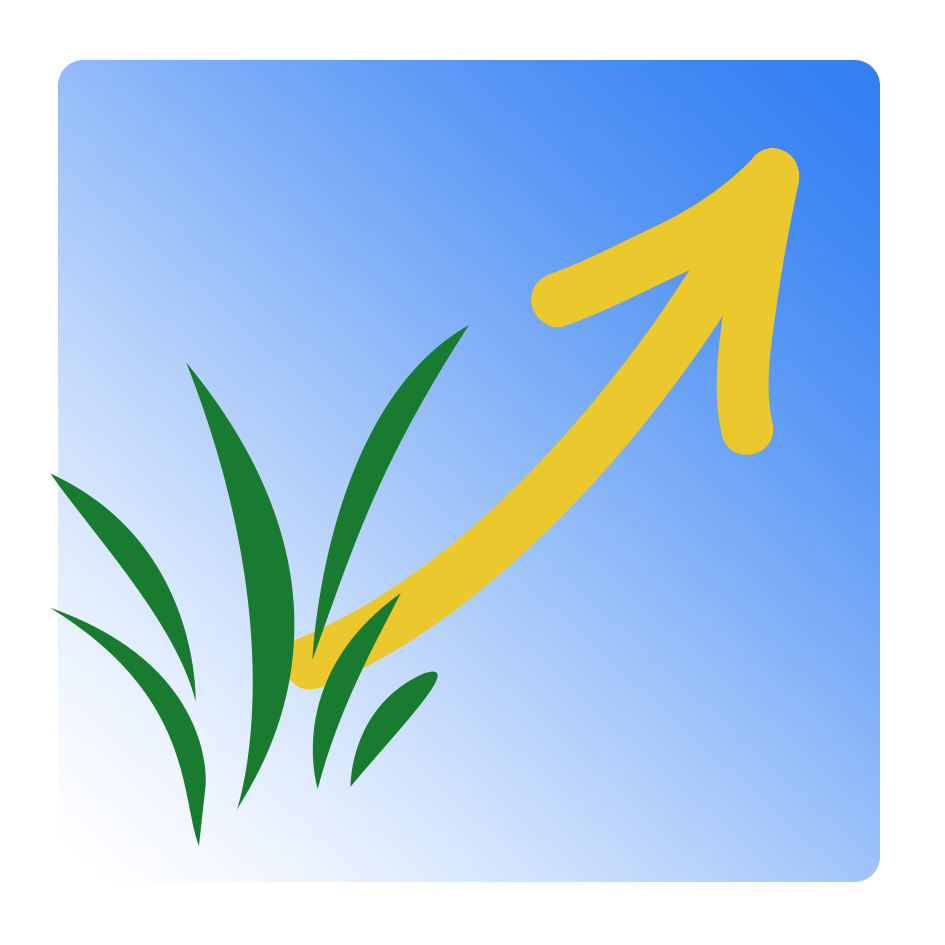 www.moniqueberger.fr – Chemin de croix
Liens pour compléter


Dimanche des Rameaux
Jeudi Saint
Vendredi Saint
Samedi Saint et Veillée pascale

Pâques  (pour préparer…)

Tous les diaporamas

Page d’accueil du site
24
Apprenez-nous à prier – Chemin de croix
DOCUMENTATION
Pour les enfants

Mon carnet de confession

En chemin vers Pâques

Parents et éducateurs

Vivre l’année liturgique avec les enfants

Éduquer pour le bonheur
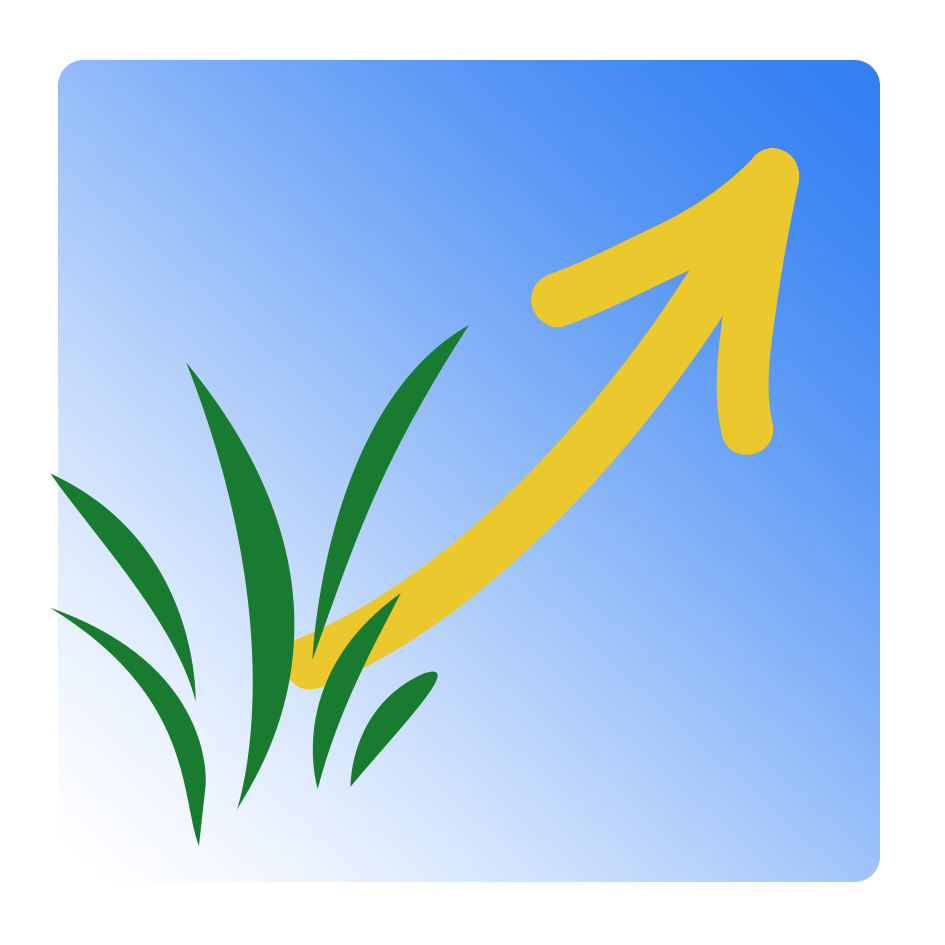 25
Apprenez-nous à prier – Chemin de croix